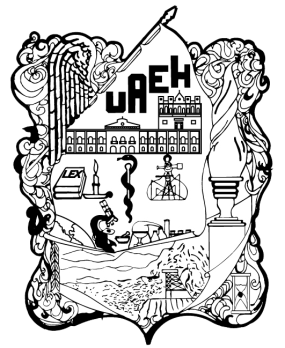 Universidad Autónoma del Estado de Hidalgo
Escuela Superior De ActopanLicenciatura en Psicología.
Mapa conceptual:  Estudios descriptivos
Asignaturas: Seminario de Tesis I.
Autor: Mtro. Jorge Armando Moctezuma Plata
Resumen
Los estudios descriptivos, son realizados con el propósito de medir o recoger información sobre conceptos o variables que se pretendan analizar, especificando las principales carteristas que perfilan a grupos, personas, procesos o conceptos.
Palabras claves: 

Variables, describir, variables.
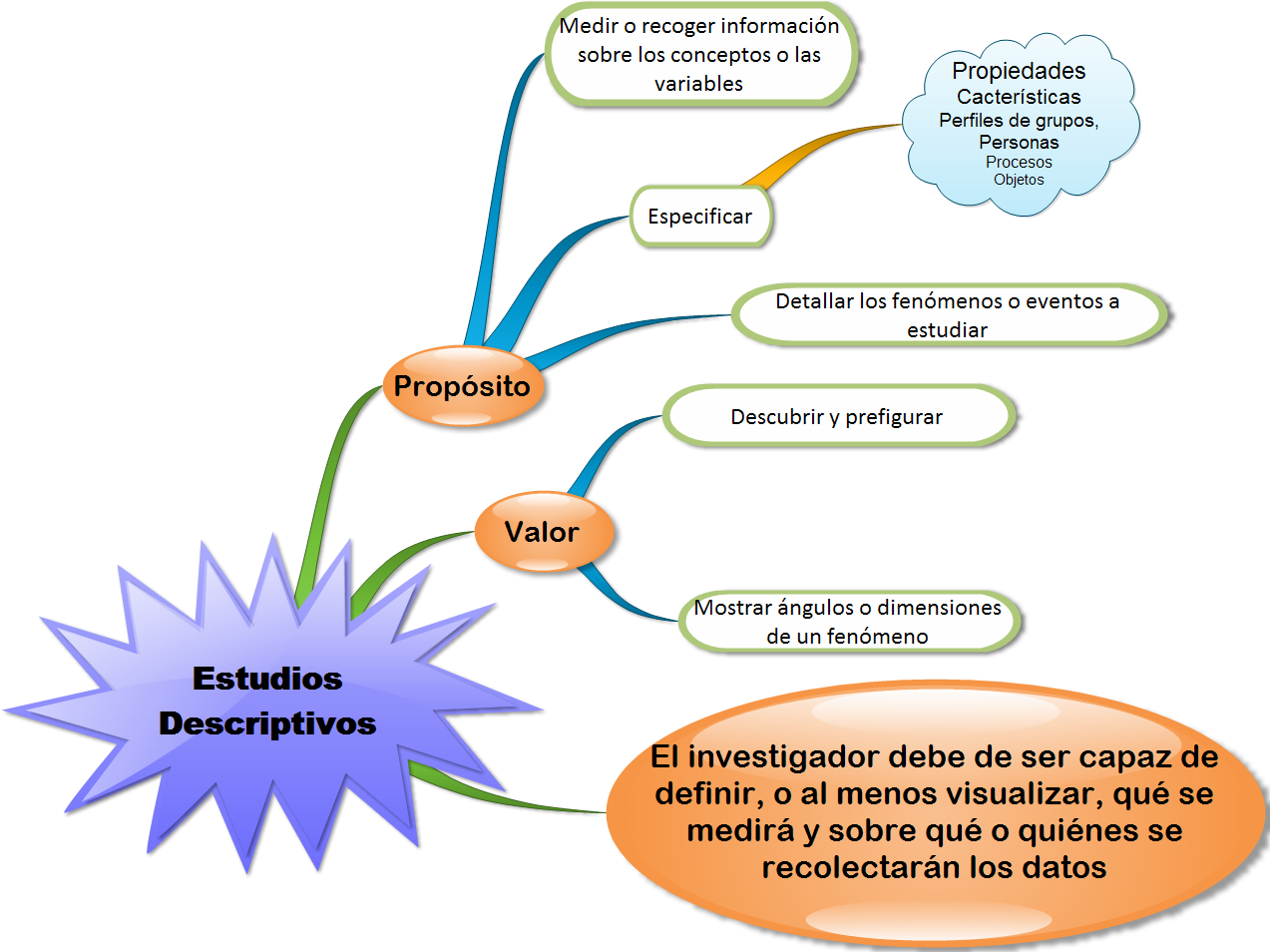 Referencias
Sampieri, R., Fernandez, C. y Baptista, P. (2010) Metodología de la investigación. (5º ed.) México: Mcgrawhill
Material desarrollado en 
Escuela Superior de Actopan

El Daxtha, 42500 Actopan, Hidalgo México